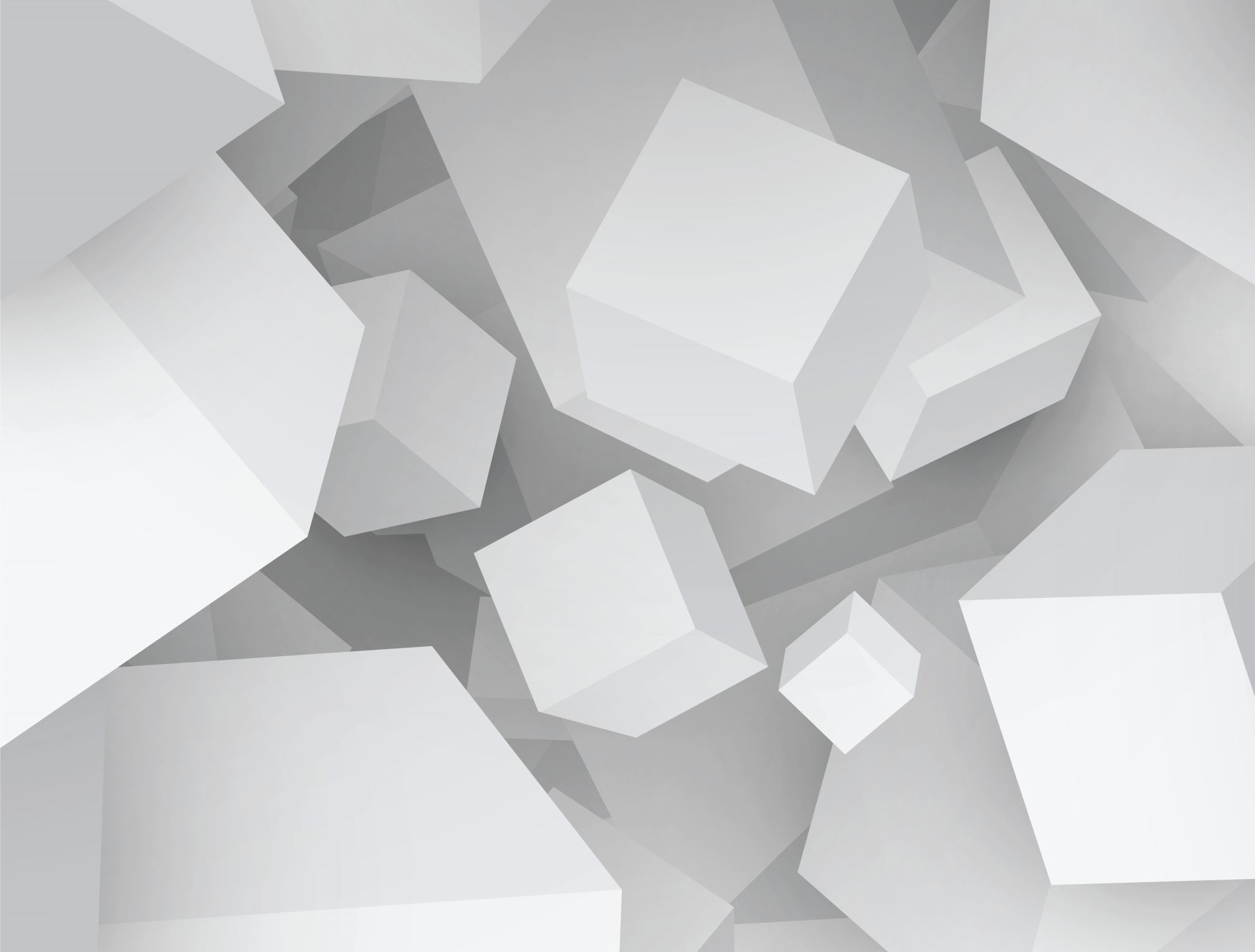 Three Applications of the Word “church”
Matthew 16:18
Matthew 16:18
“And I say also unto thee, That thou art Peter, and upon this rock I will build my church; and the gates of hell shall not prevail against it”
2
Introduction
There is much misunderstanding concerning the Lord’s church
Some have no desire to seriously study about this church
Many have no appreciation for its nature and builder
Many grow into adulthood not having a good understanding of it
Few understand the difference of the NT church & denominations
The NT uses the word “church” in three ways in 1 Corinthians
“church” means, the called out (assemble), from  “ekklseia”
Must observe the context of scripture for the correct meaning
In each application, reference is made to God’s people…
Saints - the saved - Christians
3
God’s People Universally - Matthew 16:18; Ephesians 1:22, 23
Includes all those whose names “are written in heaven”
Hebrews 12:23; Philippians 4:3
This church is made up of the saved - baptized believers
Acts 2:38, 40-41, 47; Acts 5:14; 1 Corinthians 12:13
Paul persecuted “the church of God” - 1 Cor. 15:9; cf. Gal. 1:13
Acts 9:1-4 - No specific locality stated
“…why persecutest thou me?” - vs. 4 - Members of the Lord’s body 
This church has no function, no organization or assemblies
Consists of only Christians
#1 “church” Applies To
4
[Speaker Notes: I. God’s People Universally 
Matt. 16:18 - And I say also unto thee, That thou art Peter, and upon this rock I will build my church; and the gates of hell shall not prevail against it.
Eph. 1:22-23 -  And hath put all things under his feet, and gave him to be the head over all things to the church, 23 Which is his body, the fulness of him that filleth all in all.
Heb. 12:23 - To the general assembly and church of the firstborn, which are written in heaven, and to God the Judge of all, and to the spirits of just men made perfect.
Phil. 4:3 - And I intreat thee also, true yokefellow, help those women which laboured with me in the gospel, with Clement also, and with other my fellowlabourers, whose names are in the book of life.
Acts 2:38 - Then Peter said unto them, Repent, and be baptized every one of you in the name of Jesus Christ for the remission of sins, and ye shall receive the gift of the Holy Ghost. 
Acts 2:40-41 - And with many other words did he testify and exhort, saying, Save yourselves from this untoward generation. 41 Then they that gladly received his word were baptized: and the same day there were added unto them about three thousand souls.
Acts 2:47 - Praising God, and having favour with all the people. And the Lord added to the church daily such as should be saved.
Acts 9:1-4 - And Saul, yet breathing out threatenings and slaughter against the disciples of the Lord, went unto the high priest, 2 And desired of him letters to Damascus to the synagogues, that if he found any of this way, whether they were men or women, he might bring them bound unto Jerusalem. 3 And as he journeyed, he came near Damascus: and suddenly there shined round about him a light from heaven: 4 And he fell to the earth, and heard a voice saying unto him, Saul, Saul, why persecutest thou me?
Acts 5:14 - And believers were the more added to the Lord, multitudes both of men and women.
1 Cor. 12:13 - For by one Spirit are we all baptized into one body, whether we be Jews or Gentiles, whether we be bond or free; and have been all made to drink into one Spirit. 
1 Cor. 15:9 - For I am the least of the apostles, that am not meet to be called an apostle, because I persecuted the church of God.
Gal. 1:13 - For ye have heard of my conversation in time past in the Jews' religion, how that beyond measure I persecuted the church of God, and wasted it:]
God’s People Locally - 1 Corinthians 1:2
Paul wrote to the “church of God in Corinth”
Paul wrote of churches in different localities
1 Corinthians 16:1, 19; Romans 16:1; 1 Thessalonians 2:14
Local churches included saints mutually joined together
Example: The church at Jerusalem - Acts 9:26
With & without elders - Acts 20:17, 28; Philippians 1:1; Acts 14:21-23
No organizational ties other than the “common salvation”
1 Corinthians 4:17; 7:17; 16:1; Jude 3; 2 Peter 1:1 - “like precious faith”
#2 “church” Applies To
5
[Speaker Notes: God’s People Locally
1 Cor. 1:2 - Unto the church of God which is at Corinth, to them that are sanctified in Christ Jesus, called to be saints, with all that in every place call upon the name of Jesus Christ our Lord, both theirs and ours:
1 Cor. 16:1 - Now concerning the collection for the saints, as I have given order to the churches of Galatia, even so do ye. 19 The churches of Asia salute you. Aquila and Priscilla salute you much in the Lord, with the church that is in their house.
Rom. 16:1 -  I commend unto you Phebe our sister, which is a servant of the church which is at Cenchrea:
1 Thess. 2:14 - For ye, brethren, became followers of the churches of God which in Judaea are in Christ Jesus: for ye also have suffered like things of your own countrymen, even as they have of the Jews: 
Acts. 9:26 - And when Saul was come to Jerusalem, he assayed to join himself to the disciples: but they were all afraid of him, and believed not that he was a disciple.
Acts 20:17, 28 - And from Miletus he sent to Ephesus, and called the elders of the church. 28 Take heed therefore unto yourselves, and to all the flock, over the which the Holy Ghost hath made you overseers, to feed the church of God, which he hath purchased with his own blood.
Phil. 1:1 - Paul and Timotheus, the servants of Jesus Christ, to all the saints in Christ Jesus which are at Philippi, with the bishops and deacons:
Acts 14:21-23 -  And when they had preached the gospel to that city, and had taught many, they returned again to Lystra, and to Iconium, and Antioch, {had taught many: Gr. had made many disciples} 22 Confirming the souls of the disciples, and exhorting them to continue in the faith, and that we must through much tribulation enter into the kingdom of God. 23 And when they had ordained them elders in every church, and had prayed with fasting, they commended them to the Lord, on whom they believed.
1 Cor. 4:17 - For this cause have I sent unto you Timotheus, who is my beloved son, and faithful in the Lord, who shall bring you into remembrance of my ways which be in Christ, as I teach every where in every church.
1 Cor. 7:17 - But as God hath distributed to every man, as the Lord hath called every one, so let him walk. And so ordain I in all churches.
1 Cor. 16:1 - Now concerning the collection for the saints, as I have given order to the churches of Galatia, even so do ye. 19 The churches of Asia salute you. Aquila and Priscilla salute you much in the Lord, with the church that is in their house..
Jude 3 - Beloved, when I gave all diligence to write unto you of the common salvation, it was needful for me to write unto you, and exhort you that ye should earnestly contend for the faith which was once delivered unto the saints.
2 Pet 1:1 - Simon Peter, a servant and an apostle of Jesus Christ, to them that have obtained like precious faith with us through the righteousness of God and our Saviour Jesus Christ:]
God’s People Locally - 1 Corinthians 1:2
The local church is given the work to…
Preach the gospel - Philippians 4:15-16; 2 Corinthians 11:8
Relieve needy saints - 1 Corinthians 16:1-2 
Edify itself in love - Ephesians 4:16
Discipline its disorderly members - 1 Thessalonians 3:6
Assemble to worship God - Acts 20:7
#2 “church” Applies To
6
[Speaker Notes: God’s People Locally
Phil. 4:15-16 - Now ye Philippians know also, that in the beginning of the gospel, when I departed from Macedonia, no church communicated with me as concerning giving and receiving, but ye only. 16 For even in Thessalonica ye sent once and again unto my necessity.
2 Cor. 11:8 - I robbed other churches, taking wages of them, to do you service.
1 Cor. 16:1-2 - Now concerning the collection for the saints, as I have given order to the churches of Galatia, even so do ye. 2 Upon the first day of the week let every one of you lay by him in store, as God hath prospered him, that there be no gatherings when I come.
Eph. 4:16 - From whom the whole body fitly joined together and compacted by that which every joint supplieth, according to the effectual working in the measure of every part, maketh increase of the body unto the edifying of itself in love.
1 Thess. 3:6 - Now we command you, brethren, in the name of our Lord Jesus Christ, that ye withdraw yourselves from every brother that walketh disorderly, and not after the tradition which he received of us. 
Acts 20:7 -  And upon the first day of the week, when the disciples came together to break bread, Paul preached unto them, ready to depart on the morrow; and continued his speech until midnight. (]
God’s People Assembled - 1 Corinthians 14:23
In Corinth, the “whole church” assembled “in one place”
Refers only to the actions of the local church
Was not for the proper purpose - 1 Corinthians 11:17-20
They were come together for spiritual purposes - vss. 23-33
The assembly is called the “church” - 1 Corinthians 14:28, 34-35
1 Corinthians 11:20-22 
Christians assemble for worship & edification - Hebrews 10:25
Christians are in the UNIVERSAL and LOCAL church
This truth denotes a relationship, not a location
#3 “church” Applies To
7
[Speaker Notes: God’s People Assembled
1 Cor. 14:23 - If therefore the whole church be come together into one place, and all speak with tongues, and there come in those that are unlearned, or unbelievers, will they not say that ye are mad?
1 Cor. 11:17-20 - 7 Now in this that I declare unto you I praise you not, that ye come together not for the better, but for the worse. 18 For first of all, when ye come together in the church, I hear that there be divisions among you; and I partly believe it. {divisions: or, schisms} 19 For there must be also heresies among you, that they which are approved may be made manifest among you. {heresies: or, sects} 20 When ye come together therefore into one place, this is not to eat the Lord's supper.
1 Cor. 11:23-33 - READ
1 Cor. 14:28, 34-35 - But if there be no interpreter, let him keep silence in the church; and let him speak to himself, and to God. 34-35 Let your women keep silence in the churches: for it is not permitted unto them to speak; but they are commanded to be under obedience, as also saith the law. 35 And if they will learn any thing, let them ask their husbands at home: for it is a shame for women to speak in the church.
1 Cor. 11:20-22 - When ye come together therefore into one place, this is not to eat the Lord's supper. 21 For in eating every one taketh before other his own supper: and one is hungry, and another is drunken. 22 What? have ye not houses to eat and to drink in? or despise ye the church of God, and shame them that have not? What shall I say to you? shall I praise you in this? I praise you not.
Heb. 10:25 -  Not forsaking the assembling of ourselves together, as the manner of some is; but exhorting one another: and so much the more, as ye see the day approaching.]
God’s People Universally
God’s People Locally
God’s People Assembled
“church” Applies To
In these applications all are the “church” of God, of Christ
No denominational names or structures are used
Refers to God’s people in different applications
REVIEW & 	CONCLUSION
8
Alien sinners must…
Hear the Gospel – Romans 10:17
Believe the Gospel – John 8:24
Repent of Your Sins – Acts 17:30
Confess Your Faith in Christ Before Men – Matthew 10:32
Be Baptized in Water to Wash Away Thy Sins – Acts 2:38
Erring children of God must…
Repent & Pray for Forgiveness – Acts 8:21-23
Christians must live “faithful unto death”
Revelation 2:10
“…what shall we do?” Acts 2:37
9
[Speaker Notes: Acts 2:37 - Now when they heard this, they were pricked in their heart, and said unto Peter and to the rest of the apostles, Men and brethren, what shall we do?
Rom. 10:17 - So then faith cometh by hearing, and hearing by the word of God.
Jn. 8:24 -  I said therefore unto you, that ye shall die in your sins: for if ye believe not that I am he, ye shall die in your sins.
Acts. 17:30-31 - And the times of this ignorance God winked at; but now commandeth all men every where to repent: 31 Because he hath appointed a day, in the which he will judge the world in righteousness by that man whom he hath ordained; whereof he hath given assurance unto all men, in that he hath raised him from the dead.
Matt. 10:32 - Whosoever therefore shall confess me before men, him will I confess also before my Father which is in heaven.
Acts 2:38 - When Peter said unto them, Repent, and be baptized every one of you in the name of Jesus Christ for the remission of sins, and ye shall receive the gift of the Holy Ghost
Acts 8:21-23 - Thou hast neither part nor lot in this matter: for thy heart is not right in the sight of God. 22 Repent therefore of this thy wickedness, and pray God, if perhaps the thought of thine heart may be forgiven thee. 23 For I perceive that thou art in the gall of bitterness, and in the bond of iniquity.
Rev. 2:10 - Fear none of those things which thou shalt suffer: behold, the devil shall cast some of you into prison, that ye may be tried; and ye shall have tribulation ten days: be thou faithful unto death, and I will give thee a crown of life.]